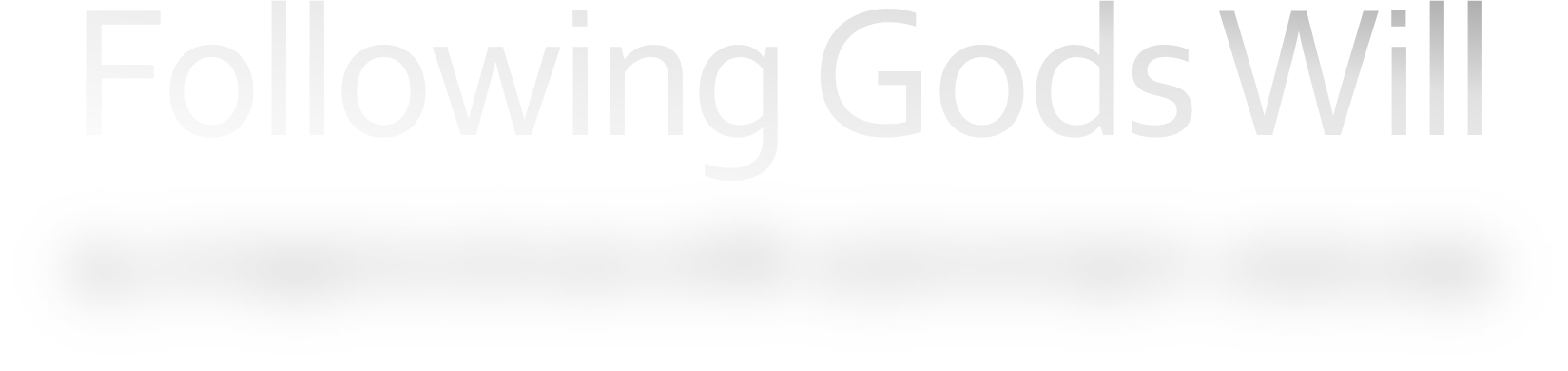 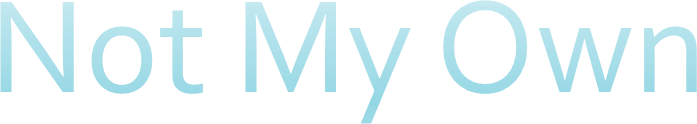 God’s Will, Not My Own
James 1
Gaining from Trials
“Count it all joy..” (Count it nothing but joy)
When focusing on the negative= Valuable lesson is lost!
“Count it all joy when you fall..”
(Peripiptein)- Luke 10:30 – “A certain man went down from Jerusalem to Jericho, and fell among thieves..”
Meaning= to encounter or to fall among
“Count it all joy when you fall into various trials..”
Rom. 5:1-5 & 1 Pet. 1:6-7
Trials will come, find joy in Christ!
God’s Will, Not My Own
James 1
Gaining from Trials
Pray! (verse 6 & 5:13-16)
James 5:16- “The effective, fervent prayer of a righteous man avails much.”
Social Status Does Not Matter
Lowly & Rich Brothers = Glorify God
God is Not Against You in Your Trials
Survey from 2010- 2/3 of Americans blamed God for some type of suffering
God Does Not Wish That Any Should Perish! (2 Pet. 3:9)
God’s Will, Not My Own
James 1
Gaining from Trials
Self Control
“Most people do not listen with the intent to understand; they listen with the intent to reply.”
Think of James’ audience - Jews (Acts 13:16; 44-45)
The Ability to Listen Shows Great Self Control
God’s Will, Not My Own
James 1
Gaining from Trials
Self Control
Being an Active Hearer
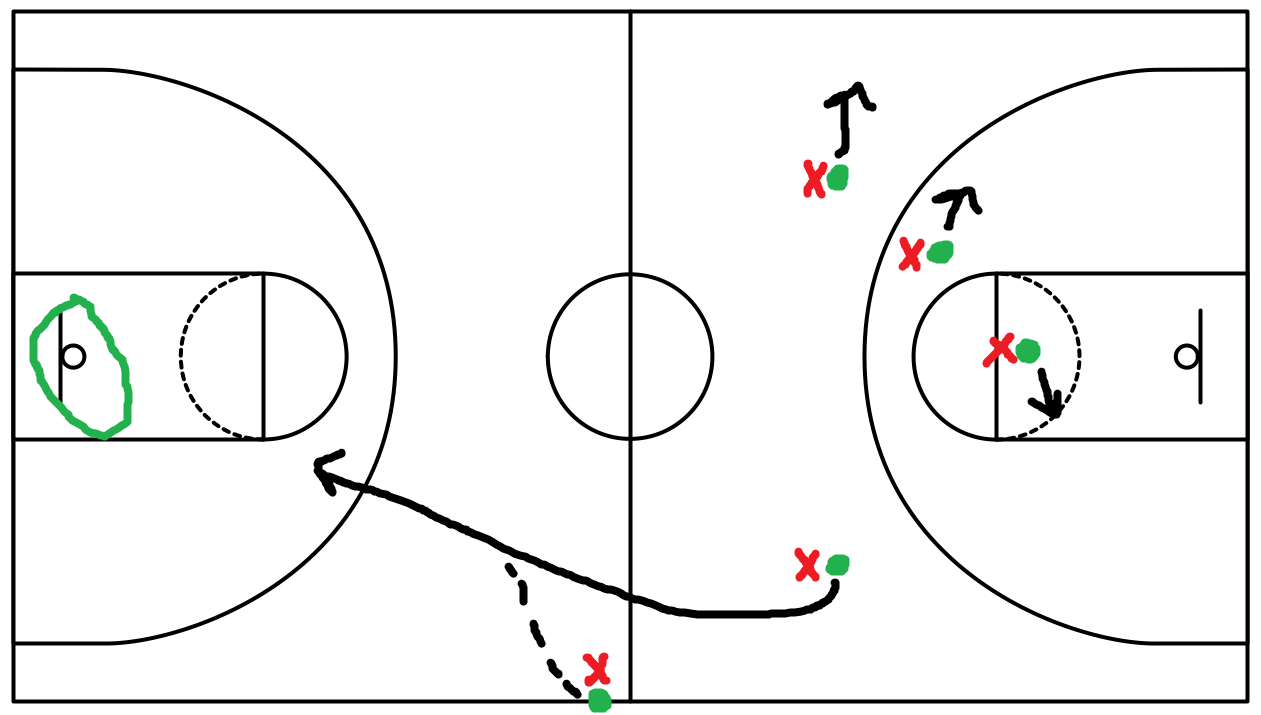 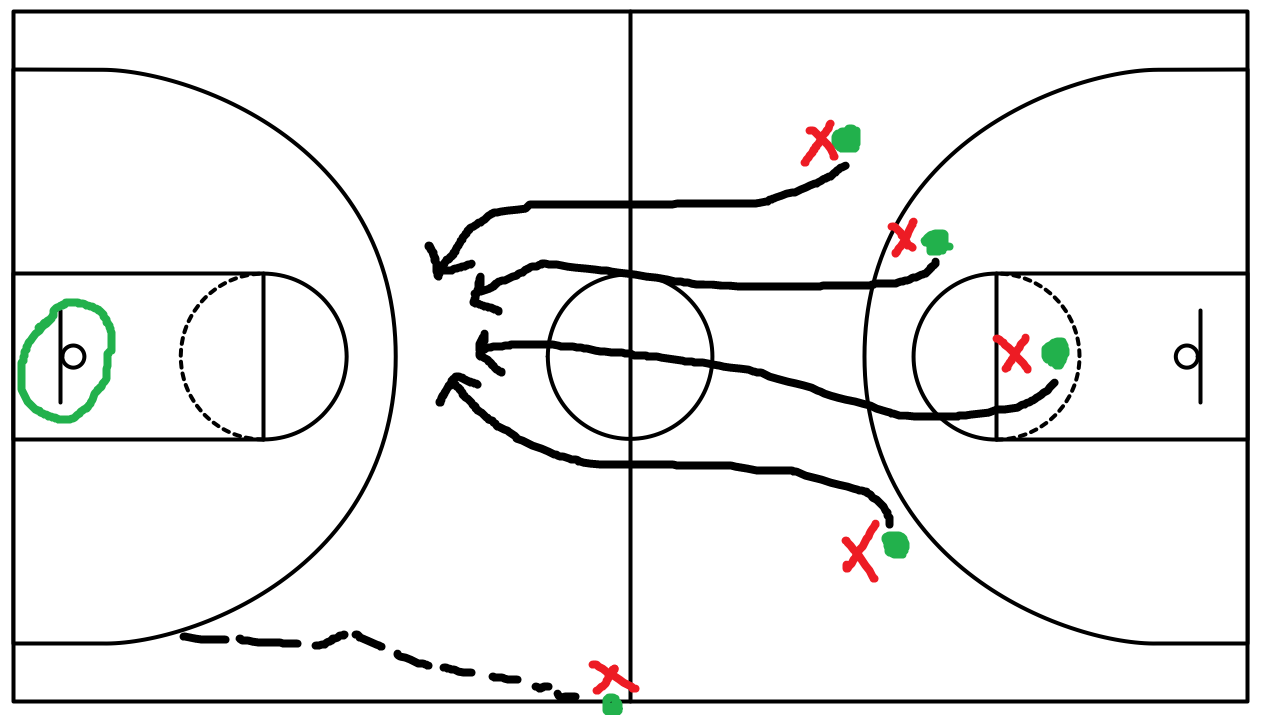 God’s Will, Not My Own
James 1
Gaining from Trials
Self Control
Being an Active Hearer
Hearing Only Goes So Far…
Looking into a Mirror
Do We Allow God’s Word To Help Us Make Corrections In Our Lives?
James 2:26 – “For as the body without the spirit is dead, so faith without works is dead also.”
God’s Will, Not My Own
As We Are Striving To Follow God’s Will, Remember:

This World is Going to be Filled with Trials – Find Joy!

No Matter Your Social Status – Glorify God!

Whether those around us agree or not – Work Hard!